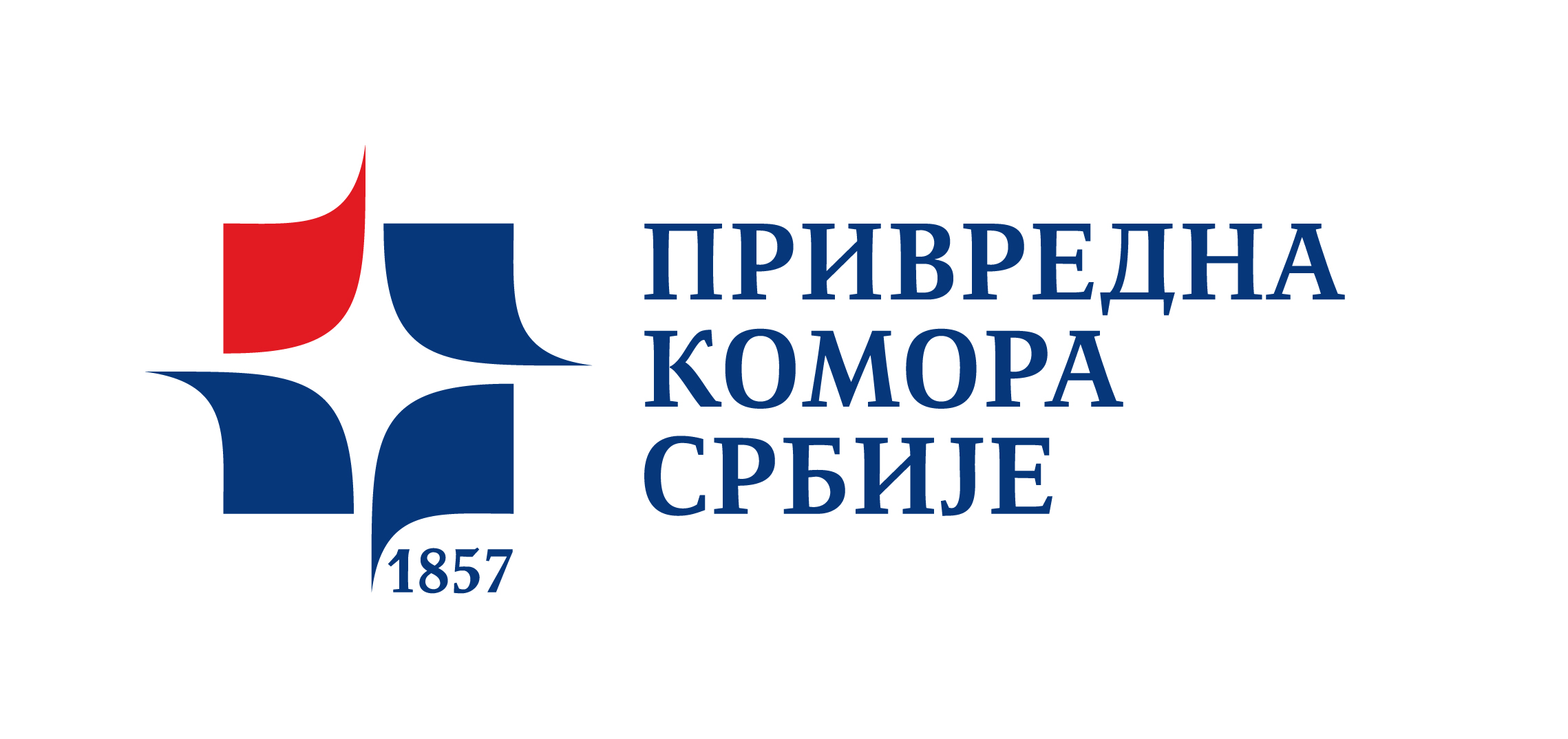 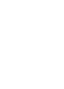 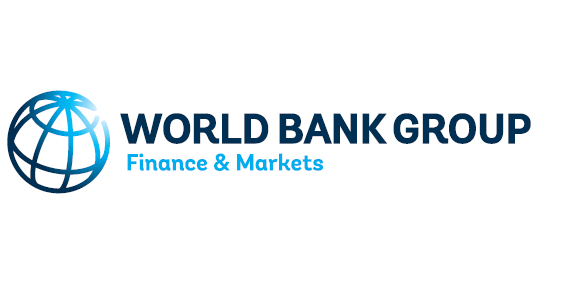 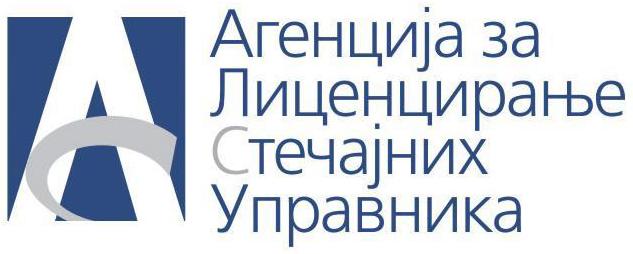 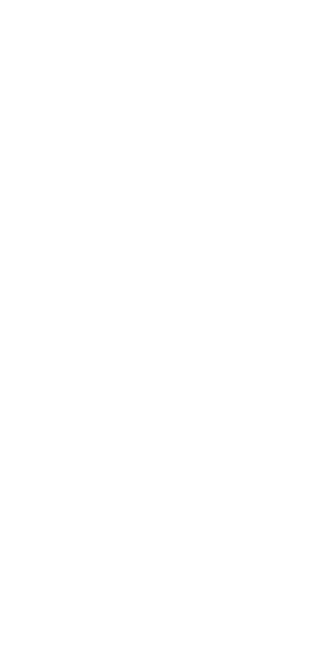 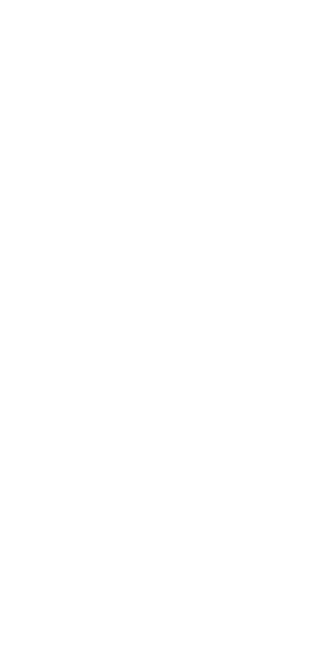 УПИС У КАТАСТАР НЕПОКРЕТНОСТИ
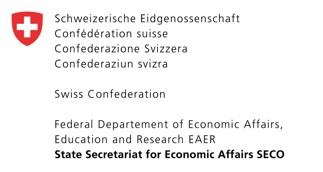 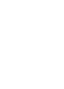 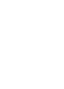 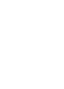 I Увод
Евиденција о правима на непокретности у Републици Србији вођена је до 1988. године у земљишним књигама, књигама тапија, интабулационим књигама, катастру земљишта, књигама продатих друштвених станова са хипотеком. Први пропис који је на целовит начин регулисао питање евиденције непокретности јесте Закон о премеру и катастру и уписима права на непокретностима, донет 1988. године. Након овог законског прописа све доцније законске новеле прописивале су обавезу израде катастра непокретности, уместо земљишних књига и књига тапија, као нове врсте јавне књиге која представља јединствену правну евиденцију на непокретностима и субјектима свих права на њима.
Закон о државном премеру и катастру ("Сл. гласник РС", бр. 72/2009, 18/2010, 65/2013, 15/2015 - одлука УС, 96/2015, 47/2017 - аутентично тумачење и 113/2017 - др. закон и даљем тексту: Закон ) представља у овом моменту позитивни пропис, који у оквиру правног поретка Републике Србије уређује питање уписа у катастар непокретности.
Поред општег законског режима који прописује упис  у катастар непокретности сам Закон о државном премеру и катастру ("Сл. гласник РС", бр. 72/2009, 18/2010, 65/2013, 15/2015 - одлука УС, 96/2015, 47/2017 - аутентично тумачење и 113/2017 - др. закон) за поједина питања која нису регулисана датим законом сходно ће се  применити одредбе Закона о општем управном поступку ("Сл. гласник РС", бр. 18/2016) у погледу процесних правила поступка уписа и материјално правни прописи којима се  уређује својина и друга стварна права у погледу мериторне оцене поднетих захтева за упис у катастар непокретности.
II Појам катастра непокретности
Катастар непокретности представља основни и јавни регистар о непокретностима и стварним правима на њима. Републички геодетски завод као посебна управна организација надлежна је, поред осталих послова из делокруга своји законских ингеренција за оснивање, обнову и одржавање катастра непокретности.
У катастар непокрености се уписује земљиште (катастарске парцеле пољопривредног, шумског, грађевинског, водног и другог земљишта), надземни и подземни грађевински објекти; посебни делови објеката који чине грађевинску целину (стан, пословни простор, гаража и други). Објекти који представљају предмет уписа јесу зграде свих врста, привредни објекти, објекти културе, спорта и рекреације, склоништа и други грађевински објекти. Стварна права која се могу уписати у катастар непокрентости јесу право својине, право коришћења непокретности у случајевима предвиђеним Законом о јавној својини, право закупа грађевинског земљишта ради изградње, право службености, хипотека и друга стварна права на непокретностима прописана законом као што су стварне и личне службености (плодоуживање).
II Појам катастра непокретности
Поред стварних права предмет уписа у катастар непокретности могу бити и одређена облигациона права као што су уговорно право прече куповине, закуп и друга облигациона права на непокретности чији упис је предвиђен законом.
Катастар непокретности по својој садржини се састоји од  елабората премера, збирке исправа и базе података катастра непокретности. Елаборат премера јесте скуп докумената и података насталих у поступку пројектовања и реализације катастарског премера, на основу којих се оснива или обнавља катастар непокретности. Збирка исправа јесте скуп исправа на основу којих је извршен упис или брисање уписа на непокретностима. База података катастра непокретности, јесте скуп геопросторних и других података о непокретностима, стварним правима и одређеним облигационим правима на њима која садржи податке о парцелама, објектима, посебним деловима објеката, имаоцима права на непокретности. Из базе података издају се катастарски план за једну или више парцела и лист непокретности који се издаје са подацима о  непокретности и имаоцу права тј. лицу које има својину на катастарској парцели, објекту или посебном делу објекта, или лице које има друго стварно или облигационо право на непокретности.
III Начела уписа у катастар непокретности
Под начелима уписа у катастар непокретности подразумевају се најопштија правила која важе у области реглисања правних односа који настају приликом уписа права и њихових ималаца  у катастар непокретности. Закон прописује следећа начела на којима се темељи упис у катастар непокретности:
III.I. Начело државног премера
III.II. Начело уписа 
III.III. Начело обавезности 
III.IV. Начело јавности 
III.V. Начело поуздања 
III.VI. Начело законитости
III.VII. Начело првенства 
III.VIII. Начело одређености
III.I. Начело државног премера
Катастар непокретности заснива се на подацима државног премера. Катастарски премер јесте геодетско мерење и прикупљање података о непокретностима и имаоцима права на непокретностима. Премер се врши  ради утврђивања података потребних за хоризонталну и висинску представу терена територије Републике Србије. Катастарски премер врши се у циљу оснивања или обнове катастра непокретности. Премером се омогућава да се утврди тачно простирање, величина и облик земљишта и да се одреди његов положај у односу на друга земљишта.
III.II. Начело уписа
Својина и друга стварна права на непокретностима стичу се, преносе и ограничавају уписом у катастар непокретности, а престају брисањем уписа. Садржина означеног начела прокламује конститутивност уписа у катастар непокретности у погледу стицања стварних права. Упис у катастар непокретности има карактер начина стицања стварних права на непокретности (modus acquirendi) у случају када основ стицања представља неки правни посао. Тако одредба члана 33. Закона о основама својинско правних односа ("Сл. лист СФРЈ", бр. 6/80 и 36/90, "Сл. лист СРЈ", бр. 29/96 и "Сл. гласник РС", бр. 115/2005 - др. закон) прописује да се основу правног посла право својине на непокретност стиче  уписом у јавну књигу или на други одговарајући начин одређен законом , док одредба члана 8. Закона о хипотеци ("Сл. гласник РС", бр. 115/2005, 60/2015, 63/2015 - одлука УС и 83/2015) прописује да хипотека настаје уписом у надлежни регистар непокретности.
Међутим, упис у катастар непокретности нема увек конститутивни значај у погледу стицања стварних права. У случајевима одређеним законом, својина и друга стварна права на непокретностима могу се стећи и пре уписа у катастар непокретности, а тек уписом производе правно дејство према трећим лицима (декларативност уписа). Закон о основама својинско правних односа ("Сл. лист СФРЈ", бр. 6/80 и 36/90, "Сл. лист СРЈ", бр. 29/96 и "Сл. гласник РС", бр. 115/2005 - др. закон)  у оквиру одредбе члана 20. став 2. прописује да се право својине стиче  и одлуком државног органа, на начин и под условима одређеним законом.
III.II. Начело уписа
Као пример декларативности уписа наводимо упис права својине купца имовине у стечајном поступку. Привредни апелациони суд  као суд републичког ранга у опису делокруга својих надлежности сагласно одредби члана 26. став 2. Закона у уређењу судова ("Сл. гласник РС", бр. 116/2008, 104/2009, 101/2010, 31/2011 - др. закон, 78/2011 - др. закон, 101/2011, 101/2013, 106/2015, 40/2015 - др. закон, 13/2016, 108/2016 и 113/2017) утврђује правне ставове ради јединствене примене закона из надлежности привредних судова. У оквиру  одговора  на питања привредних судова који су утврђени на седници Одељења за привредне спорове Привредног апелационог суда одржаној дана 26.11.2014. и 27.11.2014. године и на седници Одељења за привредне преступе и управно-рачунске спорове одржаној дана 3.12.2014. године - Судска пракса привредних судова - Билтен бр. 4/2014 заузет је правни став да се продаја имовине стечајног дужника врши  у стечајном поступку - судском поступку, те да је одлука суда - решење стечајног судије из члана 133. став 12. Закона о стечају (одлука државног органа) представља правни основ за пренос права својине и свих других права стечених продајом, те је стога овакво стицање права својине оригинарни начин стицања права својине.Следом изнетог може закључити да у напред описаном случају основ за стицање права својине представља одлука надлежног органа, док упис права у катастар непокретности по основу дате одлуке има деклараторни карактер.
III.III. Начело обавезности
Ималац права на непокретности обавезан је да поднесе захтев за упис непокретности и права својине у катастар непокретности. Упис непокретности и права својине врши се у катастру непокретности и по службеној дужности, када је то рпописано законом. Oбавеза имаоца права да поднесе захтев за спровођење промена надлежној служби катастра непокретности наступа у року од 30 дана од дана настанка промене, осим када се врши упис промене у складу са законом којим се уређује изградња обејката. Пропуштање напред означене законске обавезе може проузроковати прекршајну одговорност имаоца права.
III.IV. Начело јавности
Подаци катастра непокретности су јавни и свако може тражити да изврши увид у те податке, под условима одређеним Законом. Увид у податке геодетско-катастарског информационог система и документацију у аналогном облику, укључујући и збирку исправа, може се извршити непосредно у просторијама организационе јединице РГЗ или путем Интернета. Из геодетско-катастарског информационог система и документације у аналогном облику издају се подаци, уверења, потврде, извештаји и исправе у прописаној форми. Нико се не може позивати на то да му подаци уписани у катастру непокретности нису били или нису могли бити познати, нити то може доказивати.
III.V. Начело поуздања
Подаци о непокретностима уписани у катастар непокретности су истинити и поуздани и нико не може сносити штетне последице због тог поуздања. У случају када се неки правни субјект приликом куповине непокретности или предуземањем неког другог правног посла поузда у податке садржане у катастру непокретности  и при том је савесно прибавиће право својине или друго стварно право чак и кад катастар непокретности непотпуно и нетачно исказује правно стање које стварно постоји.
III.VI. Начело законитости
У поступку уписа у катастар непокретности проверава се да ли су испуњени услови за упис прописани Законом и другим прописима. Катастар непокретности утврђује да ли је захтев за упис уредан и да ли садржи све прописане законске елементе, да ли је поднет од овлашћеног лица , да ли исправе исупњавају по својој правној форми услове да могу представљати правни основ за спрвођење уписа.
III.VII. Начело првенства
Упис у катастар непокретности и утврђивање реда првенства права врши се према временском редоследу пријема захтева за упис, осим ако је законом друкчије одређено по принципу први у времену јачи у праву (Prior tempore potior iure). Служба катастра непокретности уписује годину, месец, дан, час, минут и секунд пријема захтева за упис и истовремено на непокретности на коју се односи захтев уписује забележбу времена пријема и број предмета под којим је захтев заведен. Време пријема и број предмета одређује се према тренутку пријема писаног захтева у пријемној канцеларији, независно од тога када је и на који начин захтев упућен. Када је поднето више захтева за упис на истој непокретности, односно истом уделу на непокретности, прво ће се узети у поступак захтев који је први примљен. По коначном решавању ранијег захтева, узимају се у поступак остали захтеви, по редоследу пријема. Изузетно од реда првенства уписа може се одступити у законом прописаним случајева као што су забележба хипотекране продаје, упис права својине у случају вансудске продаје непокретности на основу одредаба Закона о хипотеци или на захтев уписа измене првенствено реда који подноси ималац права уз сагласност свих лица чија права би била повређена изменом првенственог реда уписа.
III.VIII. Начело одређености
Садржина сваког уписа у катастар непокретности мора бити потпуно одређена у погледу непокретности на коју се упис односи, врсте уписа, права, односно друге чињенице која се уписује, као и у погледу субјекта уписа, редоследа првенства уписа и исправа на основу којих је упис извршен.
IV Врсте уписа у катастар непокретности
У катастру непокретности се врши упис непокретности, упис права, предбележба и забележба врсте уписа у катастар непокретности таксативно су одређене Законом.
Упис непокретности подразумева упис података о парцели, објекту и посебном делу објекта. Подаци о парцели уписују се на основу елабората премера, односно елабората геодетских радова и исправе за упис када је то одређено законом. Подаци о објекту и посебним деловима објекта за који је издата употребна дозвола у обједињеној процедури сходно закону којим се уређује планирање и изградња, уписују се на основу употребне дозволе и елабората геодетских радова. Обједињена процедура представља  скуп поступака и активности које спроводи надлежни орган у вези са изградњом, доградњом или реконструкцијом објеката, односно извођењем радова као што су издавање локацијских услова, издавање грађевинске дозволе, пријаву радова, пријаву завршетка израде темеља и завршетка објекта у конструктивном смислу, издавање употребне дозволе, обезбеђење прикључења на инфраструктурну мрежу, упис права својине на изграђеном објекту и измену аката који се прибављају у овој процедури, као и прибављање услова за пројектовање, односно прикључење објеката на инфраструктурну мрежу, прибављање сагласности на техничку документацију и прибављање исправа и других докумената које издају имаоци јавних овлашћења, а услов су за изградњу објеката, односно за издавање локацијских услова, грађевинске и употребне дозволе из њихове надлежности. Када употребна дозвола није издата у поступку обједињене процедуре подаци о објекту уписују се на основу елабората премера, односно елабората геодетских радова и техничке документације ако је за објекат издата грађевинска или употребна дозвола. Посебне делови обејкта за које је издата употребна дозвола ван поступка обједињене процедуре  уписују се на основу података из  употребене дозволе или техничке документације на основу које је издата употребна и грађевинска дозвола, уверења надлежног органа или налаза и  мишљења судског вештака. Поред изнетог, упис посебних делова обејкта може се вршити и на основу  преузетих података из  земљишне књиге, књиге тапија, интабулационе књиге и књиге продатих друштвених станова са хипотеком. Када за објекат није издата грађевинска или употребна дозвола, када је објекат изграђен прекорачењем овлашћења из грађевинске дозволе, или је објекат привремени, уписује се и одговарајућа забележба у катастар непокретности.
IV Врсте уписа у катастар непокретности
На основу правноснажног решења о озакоњењу и елабората геодетских радова  у смислу одредби Закона о озакоњењу објеката ("Сл. гласник РС", бр. 96/2015) Орган надлежан за послове државног премера и катастра доноси решење о кућном броју и врши упис права својине на објекту, односно посебним деловима објекта након достављања датог решења од стране надлежног органа за озакоњење.
 	Упис права представља врсту уписа којом се стичу, преносе, ограничавају или престају право својине и друга стварна права на непокретностима. Врсте стварних права  и њихова садржина устанвољена су по принципу numerus clausus, стварна права искључиво су прописана и одређена императивним прописима и правни субјекти не могу уговором установљавати нове облике стварних права. Закон посебно дефинише упис права својине и то као упис права својине у ужем смислу  у корист искључивог власника целе непокретности, упис сусвојине у корист сувласника са одређеним уделима у односу на целину непокретности или у складу са законом којим се уређује стицање права на грађевинском земљишту и упис заједничке својине на непокретности као упис који се врши на име свих заједничара. Поред права својине као најзначајнијег облика стварног права, Закон дефинише и уписе других стварних права попут  права коришћења непокретности у случајевима предвиђеним Законом о јавној својини, право закупа грађевинског земљишта ради изградње, право службености, хипотека и друга стварна права на непокретностима прописана законом. Свакако да се у те  друге облике стварних права према традиционалној подели могу уврстити и личне службености (плодоуживање). Закон посебно наглашава се приликом уписа хипотеке уписују подаци о повериоцу и дужнику, износу обезбеђеног потраживања, валути, каматној стопи и основу за упис. Као што смо то и раније напоменули поред стварних права предмет уписа у катастар непокретности могу бити и одређена облигациона права као што су  уговорно право прече куповине, закуп и друга облигациона права на непокретности чији упис је предвиђен законом.
IV Врсте уписа у катастар непокретности
Предбележба представља врсту уписа у катастар непокретности којом се условно стичу преносе, ограничавају или престају стварна права на непокретностима. Смисао предбележбе је у задобијању првенственог реда онда када неки правни субјект, који жели да стекне одређено стварно право, није у стању да постигне упис из разлога што исправа на основу које се тражи упис има неки недостатак и то ако је у исправи постављен услов или одложни рок за стицање права, а услов и рок нису испуњени или ако је у одлуци вршиоца јавних овлашћења одређен упис предбележбе. Предбележба се уписује на рок од 30 дана или на рок одређен у исправи вршиоца јавних овлашћења. Предбележба се оправдава отклањањем сметње садржане у исправи која није била подобна за правно перфектан упис стварног права, након оправдавања предбележбе доноси се решење којим се стиче предбележно право са дејством од момента уписа предбележбе. Предбележба се брише решењем по службеној дужности или по захтеву странке, ако не буде оправдана у року.
IV Врсте уписа у катастар непокретности
Забележба је врста уписа којим се у катастар непокретности уписују чињенице које су од значаја за заснивање, измену, престанак или пренос стварних права на непокретностима, које се односе на личност имаоца права, на саму непокретност или на правне односе поводом непокретности. Упис забележбе не спречава даље уписе на непокретности на који се та забележба односи, осим ако је супротно изричито прописано законом, већ су од уписа забележбе која је од значаја за заснивање, измену, престанак или пренос стварних права на непокретностима, сва располагања имаоца права и уписи у катастру непокретности који су противни сврси уписане забележбе, условни и зависе од исхода решавања стварних права на непокретности због којих је забележба уписана.
У катастар непокретности уписују се следеће забележбе:
1) забележба личних стања имаоца права; 
2)забележба спора, односно другог поступка који се води пред судом или вршиоцем јавних овлашћења, а који за исход може имати промену уписа права на непокретности; 
3) забележба да првостепена одлука није коначна; 
4) забележба да првостепена одлука није правноснажна; 
5) забележба управног спора против другостепене одлуке у катастру непокретности; 
6) забележба одлуке о забрани отуђења и оптерећења непокретности; 
7) забележба одлуке о забрани уписа; 
8) забележба постојања уговора о доживотном издржавању; 
9) забележба постојања брачног уговора; 
10) забележба првенственог реда; 
11) забележба покретања поступка експропријације; 
12) остале забележбе прописане законом; 
13) решење о издавању грађевинске дозволе уписује се као забележба права градње на парцели на којој је издата грађевинска дозвола и садржи податке о инвеститору, техничкој документацији, грађевинској дозволи и другим чињеницама од значаја за упис забележбе.
Забележба ће се уписати у катастар непокретности и у случају да се тражи забележба спора за поништавање или раскид одређеног правног посла, односно поништавање или стављање ван снаге одлуке надлежног органа, под условом ако је тај правни посао, односно одлука надлежног органа представљала основ за упис у катастар непокретности.
	
Код забележбе судског спора Народна скупштина РС је усвојила аутентично тумачње дате законске одредбе и одредила њен правни домашај на начин да дату одредбу треба разумети тако да се забележба спора као врста уписа у катастру непокретности односи на парнични поступак који се води по тужби претходно уписаног носиоца права на непокретности, против тренутно уписаног носиоца права, ради брисања уписаног права и успостављања претходног стања уписа. Парнични поступци који се воде по тужбама трећих лица (лица која нису претходно уписани носиоци права на непокретности), могу се забележити, под условима из Закона о државном премеру и катастру, само када се ради о парничним поступцима за утврђење права својине услед одржаја и парничним поступцима по тужбама поверилаца за побијање правних радњи дужника по одредбама чл. 280-285. Закона о облигационим односима ("Службени лист СФРЈ", бр. 29/78, 39/85, 57/89 и "Службени лист СРЈ", број 31/93), као и у случају парница које је тужилац покренуо јер је на то упућен од стране ванпарничног суда или другог надлежног органа. Може се приметити да је у овој ситуацији законодавац приликом дефинисања аутентичног тумачења пропусти да поред редовног побијања дужникових правних радњи по одредбама чл. 280-285. Закона о облигационим односима ("Службени лист СФРЈ", бр. 29/78, 39/85, 57/89 и "Службени лист СРЈ", број 31/93) пропустио да уврсти и побијање правних радњи стечајног дужника у складу са одредбама Закона о стечају.
У катастру непокретности се врши и упис заблежбе вођења управног спора покренутог пред Управним судом против коначних другостепених решења Републучког геодетског завода, с тим да одлука донета у управном  спору производи дејство против лица у погледу чијег уписа се водио управни спор, укључујући и стицаоца, односно друга лица која су уписана на истој непокретности даном забележбе управног спора.
Једна од важних забележби у катастру непокретности јесте и забележба решења о извршењу која се спроводи на основу одредбе члана 151. у вези члана 154. Закона о извршењу и обезбеђењу ("Сл. гласник РС", бр. 106/2015, 106/2016 - аутентично тумачење и 113/2017 - аутентично тумачење). Од уписа забележбе решења о извршењу није дозвољено да се у катастар непокретности упише промена права својине на непокретности, нити које друго стварно право засновано на располагању власника, без обзира када је располагање учињено. 
Такође упис забележбе решења о извршењу је од значаја и стицање статуса разлучног повериоца у стечајном поступку у смислу одредбе члана 49. Закона о стечају. Одредбом члана 155. Закона о извршењу и обезбеђењу ("Сл. гласник РС", бр. 106/2015, 106/2016 - аутентично тумачење и 113/2017 - аутентично тумачење) прописано је да уписом забележбе решења о извршењу извршни поверилац стиче право да се намири на непокретности (право на намирење) и ако друго лице касније стекне својину на њој. Извршни поверилац који пре уписа забележбе решења о извршењу није стекао заложно право, стиче од уписа забележбе право да се намири пре сваког ко после тога стекне заложно право или право на намирење на непокретности.
V Општи услови за упис у катастар непокретности
Упис у катастар непокретности може остварити искључиво ако су испуњени општи кумулативни услови за спровођење уписа непокретности , стварних права, предбележбе и забележбе. Наиме, да би се спровео упис у тренутку подношења захтева, непокретност мора бити уписана у катастру непокретности или може бити уписана истовремено са уписом стварног права. Упис у катастар непокретности дозвољен је само против лица које је у тренутку пријема захтева за упис већ уписано у катастар непокретности као ималац права у погледу којег се упис захтева или је предбележено као ималац тог права тзв. уписани предходник, с тим што ће се упис дозволити и у ситацији ако се уз захтев приложе исправе којима се доказује правни континуитет између лица против којег се тражи упис и уписаног претходника. Кад се врши упис стварних права на новоизграђеном објекту или на стану стеченом уговором о откупу стана у друштвеној, односно државној својини не захтева се постојање уписаног претходника.
VI Исправе подобне за упис у катастар непокретности
Упис у катастар непокретности врши се на основу приватне или јавне исправе, која је по садржини и форми подобна за упис. Исправа за упис мора бити приложена у оригиналу или овереној копији или у другом облику прописаном законом, а ако је исправа на страном језику уз њу треба доставити и оверен превод. Материјално правни прописи из области стварног права ближе одређују правни облик и садржину исправа подобних за стицање стварних права . 
Закон о промету непокретности ("Сл. гласник РС", бр. 93/2014, 121/2014 и 6/2015) прописује да се уговор о промету непокретности закључује у облику јавнобележнички потврђене (солемнизоване) исправе под претњом ништавости. Закон о хипотеци ("Сл. гласник РС", бр. 115/2005, 60/2015, 63/2015 - одлука УС и 83/2015) прописује да се Уговор о хипотеци и заложна изјава  закључују  у облику јавнобележничког записа или јавнобележнички потврђене (солемнизоване) исправе, с тим да исправа о заснивању  извршне вансудске хипотеке мора бити сачињена у форми јавнобележничког записа. Закон о јавном бележништву ("Сл. гласник РС", бр. 31/2011, 85/2012, 19/2013, 55/2014 - др. закон, 93/2014 - др. закон, 121/2014, 6/2015 и 106/2015) прописује да се уговор о располгању непокретностима пословно неспособних лица закључује у форми јавнобележничког записа који исправа има исту доказну снагу као да су сачињени у суду или пред другим државним органом.
VI Исправе подобне за упис у катастар непокретности
Исправе за упис морају садржати законом прописане податке месту и времену сачињавања тј. овере, означење непокретности са индетификационим подацима из катастра непокретности (катастарска парцела, катастарска општина, површина, етц.) као и идентификациони лични подаци правног субјекта који захтева уписа права и уписаног предходника против кога се захтева уписа права.
Приватне исправе морају бити сачињене у форми која је прописана законом за конкретан пренос стварног права и обавезно мора садржати изјаву о дозволи уписа, која није условљена нити орочена тзв. clausula intabulandi. Дата изјава мора бити издата од стране уписаног предходника који безусловно и неорочено пристаје да се подносилац захтева може у катастру непокретности уписати право  на које је захтев усмерен, с тим што иста може бити садржана у самој исправи или посебној исправи уз оверу потписа издаваоца код надлежног органа овере.
VI Исправе подобне за упис у катастар непокретности
Јавна исправа је исправа коју је у прописаном облику издао суд, надлежни државни и други орган у границама својих овлашћења, као и исправа коју је у таквом облику издала, односно сачинила, у вршењу јавних овлашћења, друга организација или лице. Јавне исправе су и јавнобележничке исправе и одлуке које су сачинили, издали, донели или потврдили јавни бележници. Јавна исправа да би била подобна за упис мора бити правноснажна, односно извршна. Страна јавна исправа, односно исправа која се у држави састављања сматра јавном исправом, сматра се подобном за упис, ако је призната у Републици Србији, у складу са законом.
 
 
Упис у катастар непокретности, осим уписа права, врши се и на основу одговарајућих потврда и уверења које издају надлежни органи, односно вршиоци јавних овлашћења, елабората премера, односно елабората геодетских радова, налаза и мишљења сталног судског вештака и тужбе поднете надлежном суду којима се доказују чињенице које су од утицаја на податке катастра непокретности.
VII Поступак уписа у катастар непокретности
Упис у катастар непокретности покреће се иницијалним актом –захтевом за упис који се подноси као паприни или електронски документ. У прилогу захтева морају бити садржане исправе у складу са захтевом које по својој форми и садржини представљају јавне или приватне исправе које су подобне за стицање, измену, ограничење или престанак неког стварног права у складу са законом.Захтев мора бити поднет од стране активно легитимисаног лица за његово подношење које има статус странке у поступку уписа. Странке у поступку су лица у чију корист се одлучује о упису, уписани претходник и свако друго лице ради заштите својих права или правних интереса.Странка захтев може поднети непосредно или преко лица које за подношења захтева овлашћено. Странка може одустати од свог захтева до доношења првостепене одлуке, о чему се доноси закључак о обустави поступка. Странка може једном у току поступка проширити, изменити или прецизирати захтев ако се заснива на истом правном основу, као и достављати нове исправе и доказе, све до доношења првостепене одлуке. У том случају рок за одлучивање почиње да тече од дана проширења, измене или прецизирања захтева, односно од дана достављања нових исправа и доказа. Захтев мора бити уредан и садржати све законом прописане податке у вези подносиоца захтева , непокретности исправа уз доказ о уплати прописане таксе.
VII Поступак уписа у катастар непокретности
О захтеву за упис одлучује се решењем на основу исправа и доказа поднетих уз захтев. Захтев се усваја и дозвољава упис кад су испуњени услови прописани законом и кад је захтев у складу са садржином поднесене исправе. Ако нису испуњени услови за упис захтев се одбија решењем. Ако захтев није уредан,  надлежна организациона јединица катастра непокретности није дужна да обавештава странку о недостацима у погледу поднетог захтева и приложених исправа, већ ће решењем одбацити захтев, осим када се захтев односи на упис непокретности, тада надлежна организациона јединица катастра непокретности позива подносилац захтева  да у року од осам дана отклони недостатке, после чега се о захтеву одлучује. О захтеву за упис, који по редоследу првенства може да се решава, одлучује се у року од 15 радних дана од дана пријема захтева, осим у случају уписа објекта и посебног дела објекта за који је издата употребна дозвола у обједињеној процедури, упис хипотеке, забележбе хипотекарне продаје, забележбе решења о извршењу, као и једноставније управне ствари, када је рок за упис седам радних дана од дана пријема захтева.
VII Поступак уписа у катастар непокретности
Упис у катастар непокретности покреће се иницијалним актом –захтевом за упис који се подноси као паприни или електронски документ. У прилогу захтева морају бити садржане исправе у складу са захтевом које по својој форми и садржини представљају јавне или приватне исправе које су подобне за стицање, измену, ограничење или престанак неког стварног права у складу са законом.Захтев мора бити поднет од стране активно легитимисаног лица за његово подношење које има статус странке у поступку уписа. Странке у поступку су лица у чију корист се одлучује о упису, уписани претходник и свако друго лице ради заштите својих права или правних интереса.Странка захтев може поднети непосредно или преко лица које за подношења захтева овлашћено. Странка може одустати од свог захтева до доношења првостепене одлуке, о чему се доноси закључак о обустави поступка. Странка може једном у току поступка проширити, изменити или прецизирати захтев ако се заснива на истом правном основу, као и достављати нове исправе и доказе, све до доношења првостепене одлуке. У том случају рок за одлучивање почиње да тече од дана проширења, измене или прецизирања захтева, односно од дана достављања нових исправа и доказа. Захтев мора бити уредан и садржати све законом прописане податке у вези подносиоца захтева , непокретности исправа уз доказ о уплати прописане таксе.
VII Поступак уписа у катастар непокретности
О захтеву за упис одлучује се решењем на основу исправа и доказа поднетих уз захтев. Захтев се усваја и дозвољава упис кад су испуњени услови прописани законом и кад је захтев у складу са садржином поднесене исправе. Ако нису испуњени услови за упис захтев се одбија решењем. Ако захтев није уредан,  надлежна организациона јединица катастра непокретности није дужна да обавештава странку о недостацима у погледу поднетог захтева и приложених исправа, већ ће решењем одбацити захтев, осим када се захтев односи на упис непокретности, тада надлежна организациона јединица катастра непокретности позива подносилац захтева  да у року од осам дана отклони недостатке, после чега се о захтеву одлучује. О захтеву за упис, који по редоследу првенства може да се решава, одлучује се у року од 15 радних дана од дана пријема захтева, осим у случају уписа објекта и посебног дела објекта за који је издата употребна дозвола у обједињеној процедури, упис хипотеке, забележбе хипотекарне продаје, забележбе решења о извршењу, као и једноставније управне ствари, када је рок за упис седам радних дана од дана пријема захтева.
VII Поступак уписа у катастар непокретности
Упис и брисање права у катастар непокретности врши се даном доношења решења којим је упис или брисање дозвољен, са дејством од момента пријема захтева, уз истовремени упис по службеној дужности забележбе ради чињења видљивим да решење о упису није коначно, броја решења, као и брисање забележбе поднетог захтева. Упис и брисање права у катастар непокретности врши се и на основу другостепеног решења којим се дозвољава упис или брисање или на основу судске одлуке из управног спора, даном пријема другостепеног решења, односно судске одлуке.
VII Поступак уписа у катастар непокретности
Решење којем је одлучено о поднетом захтеву  доставља се странкама у поступку уписа поштом препоручено, непосредно у просторијама Службе или путем Интернет апликације. Решење се доставља јавним саопштењем на огласној табли надлежне Службе катастра непокретности и Интернет страници Завода ако је адреса пребивалишта, боравишта, односно седишта странке непозната, адреса наведена у захтеву непозната, пошиљка враћена са напоменом достављача да је прималац непознат на адреси, односно одсељен или да пошиљку није преузео у остављеном року. Сматра се да је решење достављено протеком рока од осам дана од дана истицања на огласној табли и интернет страници РГЗ.
Против решења, односно закључка донетог у првом степену од стране надлежне службе катастра непокретности може се изјавити жалба РГЗ-а, у року од осам дана од дана достављања решења, односно закључка, преко надлежне службе која је донела одлуку у првом степену. Странка се може одрећи права на жалбу, а до доношења другостепеног решења може повући изјављену жалбу, изјавама које се не могу опозвати. Ако надлежна служба катастра непокретности која је одлучивала у првом степену  нађе да је жалба основана, дужна је да усвоји жалбу и замени одлуку у року од седам радних дана, а у противном, жалбу са списима предмета достави РГЗ-у у истом року,  у циљу доношења одлуке у другостпеном поступку. До коначности одлуке донете у првом степену неће се одлучивати по новом захтеву за упис на истој непокретности, односно на истом уделу на непокретности.
VII Поступак уписа у катастар непокретности
Против другостепених решења донетих од стране РГЗ-а може се водити управни спор у циљу оцене законитости коначних управних аката донетих у поступку уписа права у катастар од стране РГЗ-а, тужба се подноси у року 30 дана од дана достављања непосредно Управном суду. Странка која је покренула управни спор дужна је да одмах достави и првостепеном органу доказ о покретању управног спора ради уписа забележбе покретања управног спора, о чему се обавештавају странке у управном поступку.
У поступку одржавања катастра непокретности Служба по службеној дужности или по захтеву странке, исправља све утврђене грешке, недостатке и пропусте у подацима о непокретностима. Грешке, недостаци и пропусти о уписаним стварним правима на непокретностима, могу се исправити у року од десет година од дана уписа у одржавању катастра непокретности, или у року од десет година од дана почетка примене катастра непокретности. Не може се исправити грешка ако нема сагласности лица које је после погрешног уписа, уписало своје стварно право сматрајући податке катастра непокретности истинитим и потпуним, у складу са начелом поуздања.
VIII Стечај и упис у катастру непокретности
Закон о стечају у више одредби на директан и индиректан начин тангира питање уписа у катастар непокретности, како у погледу процесних тако и материјално правних последица које отварање стечајног поступка може проузроковати на ток управног поступка тако и на остварење права одређених лица која су странке или учесници у стечајном поступку , а која зависе од уписа у катастар непокретности.
	Правне последице отварања стечајног поступка наступају даном објављивања огласа о отварању поступка на огласној табли надлежног суда. Од датог момента правни посао располагања стварима и правима која улазе у стечајну масу, који је стечајни дужник закључио после отварања стечајног поступка, не производи правно дејство, осим у случају располагања за која важе општа правила поуздања у јавне књиге, а друга страна има право да захтева враћање противчинидбе из стечајне масе као стечајни поверилац. Само правни посао који је настао на бази начела поуздања у јавни регистар па самим и у катастар непокретности може одржати на снази одређени прави посао закључен након отварања стечајног поступка под условом да је стицалац савестан.
VIII Стечај и упис у катастру непокретности
Отварање стечајног поступка се може уписати у катастар непокретности у својству заблежбе личног стања имаоца права. Катастар непокретности је дужан да на захтев стечајног управника без накнаде достави податке о имовини и правима стечајног дужника за период до пет година пре отварања стечајног поступка из збирке исправа и базе података.
 
Поступак уписа у катастар непокретности представља посебан облик управног поступак на шта јасно упућује одредба члана 7.  Закона о државном премеру и катастру ("Сл. гласник РС", бр. 72/2009, 18/2010, 65/2013, 15/2015 - одлука УС, 96/2015, 47/2017 - аутентично тумачење и 113/2017 - др. закон ). Одредба члана  88. Закона о стечају прописује да се након наступања правних последица стечаја прекидају сви управни поступци покренути захтевом стечајног дужника што имплицира да и захтеви покренути за упис права у катастар непокретности морају бити прекинути по сили закона.  Остаје нејасно из ког разлога  законодавац није прописао да се прекидају управни поступци покренути против стечајног дужника. У погледу поступака везаних за упис права у катастар непокретности прекид поступка који се води против стечајног дужника као уписаног предходника итекако је оправдан из разлога што би се на тај начин омогућило стечајном управнику да након преузимања имовине стечајног дужника сагледа валидност правног основа преноса имовине из стечајне масе, процени да ли правни посао преноса представља правну радњу стечајног дужника којом се оштећују поверици и да ли је целисходно против дате правне радње поднети побојну тужбу и привремену меру. Након ступања на снагу новог Закона о општем управном поступку ("Сл. гласник РС", бр. 18/2016) и ситуација у којој је поднет захтев у управном поступку против стечајно дужника добила је другачији нормативни домашај. Одредбом члана 100. став 1. тачка 4. цитираног закона прописано је да се сви управни поступци прекидају даном наступања правних последица стечаја те да се управни поступак наставља када стечајни управник ступи у поступак. На овај начин су ефекти правних последица стечаја на ток поступка изједначени између управног и парничног поступка.
III.II. Начело уписа
Упис у катастар непокретности у стечајном поступку садржински одређује процесну улогу и статус излучног повериоца. Излучни поверилац је управно онај правни субјект који захтева да се по основу неког стварног права које њему припада одређена ствар издвоји из стечајне масе. Када су у питању непокретности излучни поверилац то своје право мора доказати изводом из листа непокретности или уврењем издатим из катастра непокретности да је уписан као титилар права својине на ствари која се налази у државни стечајног дужника. Ако је излучно право уписано у земљишну или у другу јавну књигу или регистар, терет доказивања да ствар на којој постоји такво право улази у стечајну масу пада на стечајног дужника.
VIII Стечај и упис у катастру непокретности
Разлучни повериоци су повериоци који имају заложно право, законско право задржавања или право намирења на стварима и правима о којима се воде јавне књиге или регистри и имају право на првенствено намирење из средстава остварених продајом имовине, односно наплате потраживања на којој су стекли то право. Разлучна права стечена извршењем или обезбеђењем за последњих 60 дана пре дана отварања стечајног поступка ради принудног намирења или обезбеђења престају да важе и такви повериоци нису разлучни повериоци. На основу решења стечајног судије, надлежни орган који води одговарајуће јавне књиге, дужан је да изврши брисање овако стечених разлучних права. Да би се одређено лице могло легитимисати у стечајном поступку као разлучни поверилац оно мора уз благовремену пријаву потраживања доставити доказ да је у катасту непокретности извршен упис његовог заложног права или забележбе решења о извршењу која му даје право на првенствено намирење у року 60 дана пре отварања стечајног поступк над стечајним дужником. Приликом испитивања пријава потраживања стечајни управници посебно морају бити опрезни јер у одређеним ситуацијама разлучни поверилац неће доставити доказ да је уписан у катастру непокретности, али ће доставити доказ да је подне захтев за упис заложног права у катастар непокретности.Ако је дати захтев поднет 60 дана пре отварања стечаја , а  упис буде дозвољен од стране катастра непокретности исти ће производити дејство од дана подношења захтева. Зато би такве пријаве потраживање разлучних поверилаца могле бити условно признате до момента правноснажном решењу о упису када би разлучни повериоци правно перфектно стекли разлучно право.
VIII Стечај и упис у катастру непокретности
Заложни повериоци су повериоци који имају заложно право на стварима или правима стечајног дужника о којима се воде јавне књиге или регистри, а немају новчано потраживање према стечајном дужнику које је тим заложним правом обезбеђено. Заложни повериоци су дужни да у року за подношење пријаве потраживања обавесте суд о заложном праву, уз достављање доказа о постојању заложног права и изјаве о износу новчаног потраживања према трећем лицу које је тим правом обезбеђено на дан отварања стечајног поступка, чиме стичу својство странке.
Након продаје имовине стечајног дужника која је била оптрећена заложним правом стечајни судија по сили Закона доноси посебно решење из члана 133. став 12. Закона о стечају којим  констатује да је продаја извршена и наложе одговарајућем регистру упис права својине и брисање терета насталих пре извршене продаје, односно упис других права стечених продајом. Наведено решење са доказом о уплати цене је основ за стицање и упис права својине купца, без обзира на раније уписе и без терета, као и без икаквих обавеза насталих пре извршене купопродаје, укључујући и пореске обавезе и обавезе према привредним субјектима пружаоцима услуга од општег интереса које се односе на купљену имовину.
Аутор:
Михајло Р. Срдић
адвокат